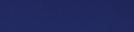 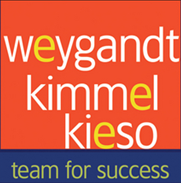 WILEY
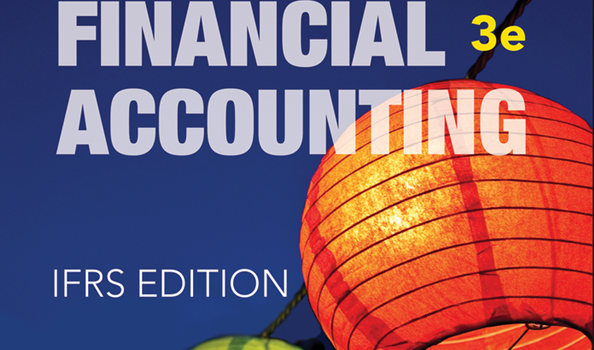 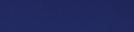 IFRS EDITION
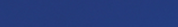 Prepared by
Coby Harmon
University of California, Santa Barbara
Westmont College
PREVIEW OF CHAPTER 11
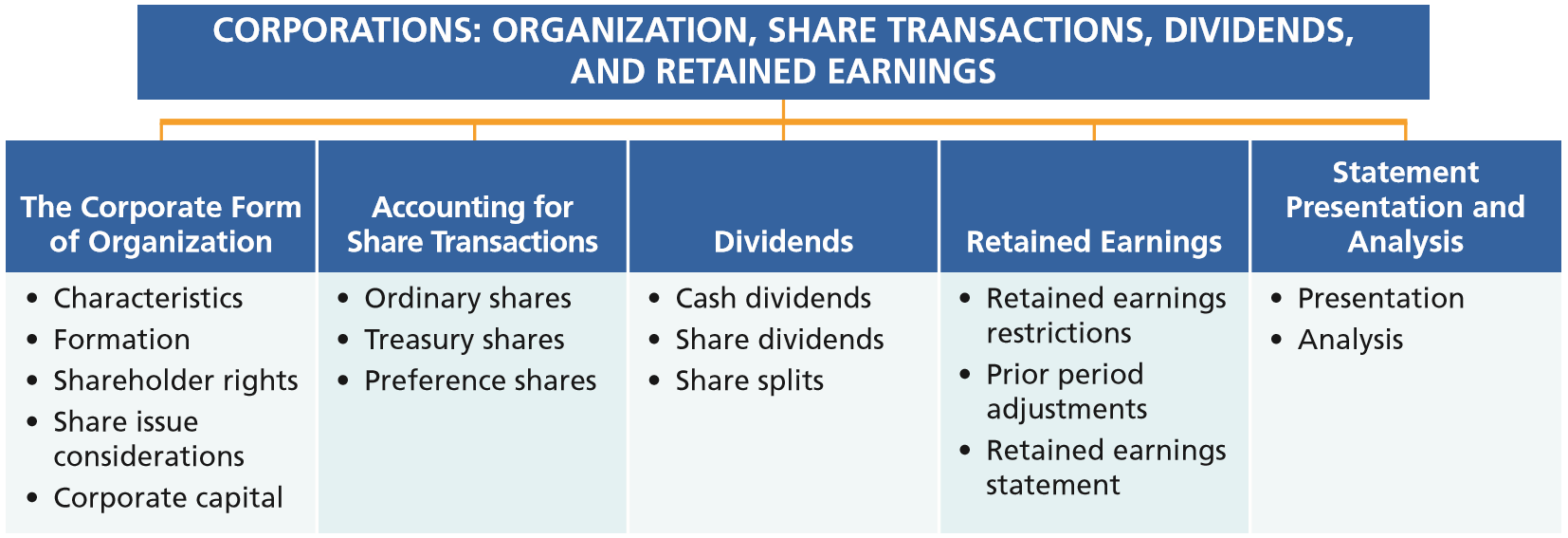 Financial Accounting
IFRS 3rd Edition
Weygandt ● Kimmel ● Kieso
Corporations: Organization, Share Transactions, Dividends, and Retained Earnings
CHAPTER
11
LEARNING OBJECTIVES
After studying this chapter, you should be able to:
Identify the major characteristics of a corporation. 
Record the issuance of ordinary shares. 
Explain the accounting for treasury shares.  
Differentiate preference shares from ordinary shares.  
Prepare the entries for cash dividends and share dividends.  
Identify the items reported in a retained earnings statement. 
Prepare and analyze a comprehensive equity section.
The Corporate Form of Organization
Learning Objective 1
Identify the major characteristics of a corporation.
An entity separate and distinct 
from its owners.
Classified by Ownership
Publicly held
Privately held
Classified by Purpose
Not-for-Profit
For Profit
Salvation Army (USA)
International Committee of the Red Cross (CHE)
Toyota (JPN)
Siemens (DEU)
Sinopec (CHN)
General Electric (USA)
Cargill Inc. (USA)
LO 1
Characteristics of a Corporation
Characteristics that distinguish corporations from proprietorships and partnerships.
Separate Legal Existence
Limited Liability of Shareholders
Transferable Ownership Rights
Ability to Acquire Capital
Continuous Life
Corporate Management 
Government Regulations
Additional Taxes
Advantages
Disadvantages
LO 1
Characteristics of a Corporation
Characteristics that distinguish corporations from proprietorships and partnerships.
Corporation acts under its own name rather than in the name of its shareholders.
Separate Legal Existence
Limited Liability of Shareholders
Transferable Ownership Rights
Ability to Acquire Capital
Continuous Life
Corporate Management 
Government Regulations
Additional Taxes
LO 1
Characteristics of a Corporation
Characteristics that distinguish corporations from proprietorships and partnerships.
Separate Legal Existence
Limited Liability of Shareholders
Transferable Ownership Rights
Ability to Acquire Capital
Continuous Life
Corporate Management 
Government Regulations
Additional Taxes
Limited to their investment.
LO 1
Characteristics of a Corporation
Characteristics that distinguish corporations from proprietorships and partnerships.
Separate Legal Existence
Limited Liability of Shareholders
Transferable Ownership Rights
Ability to Acquire Capital
Continuous Life
Corporate Management 
Government Regulations
Additional Taxes
Shareholders may sell their shares.
LO 1
Characteristics of a Corporation
Characteristics that distinguish corporations from proprietorships and partnerships.
Separate Legal Existence
Limited Liability of Shareholders
Transferable Ownership Rights
Ability to Acquire Capital
Continuous Life
Corporate Management 
Government Regulations
Additional Taxes
Corporation can obtain capital through the issuance of shares.
LO 1
Characteristics of a Corporation
Characteristics that distinguish corporations from proprietorships and partnerships.
Separate Legal Existence
Limited Liability of Shareholders
Transferable Ownership Rights
Ability to Acquire Capital
Continuous Life
Corporate Management 
Government Regulations
Additional Taxes
Continuance as a going concern is not affected by the withdrawal, death, or incapacity of a shareholder, employee, or officer.
LO 1
Characteristics of a Corporation
Characteristics that distinguish corporations from proprietorships and partnerships.
Separate Legal Existence
Limited Liability of Shareholders
Transferable Ownership Rights
Ability to Acquire Capital
Continuous Life
Corporate Management 
Government Regulations
Additional Taxes
Separation of ownership and management prevents owners from having an active role in managing the company.
LO 1
Characteristics of a Corporation
Characteristics that distinguish corporations from proprietorships and partnerships.
Separate Legal Existence
Limited Liability of Shareholders
Transferable Ownership Rights
Ability to Acquire Capital
Continuous Life
Corporate Management 
Government Regulations
Additional Taxes
Government regulations are designed to protect the owners of the corporation.
LO 1
Characteristics of a Corporation
Characteristics that distinguish corporations from proprietorships and partnerships.
Separate Legal Existence
Limited Liability of Shareholders
Transferable Ownership Rights
Ability to Acquire Capital
Continuous Life
Corporate Management 
Government Regulations
Additional Taxes
Corporations pay income taxes as a separate legal entity and in addition, shareholders pay taxes on cash dividends.
LO 1
Characteristics of a Corporation
Shareholders
Illustration 11-1 
Corporation organization chart
Chairman and 
Board of 
Directors
President and
Chief Executive
Officer
General 
Counsel and
Secretary
Vice President
Marketing
Vice President
Finance/Chief
Financial Officer
Vice President
Operations
Vice President
Human
Resources
Treasurer
Controller
LO 1
Forming a Corporation
Initial Steps:
File application with governmental agency in the jurisdiction in which incorporation is desired.
Government grants charter.
Corporation develops by-laws.
Companies incorporate in a state or country whose laws are favorable to the corporate form of business.
Corporations expense organization costs as incurred.
LO 1
Ownership Rights of Shareholders
Shareholders have the right to:
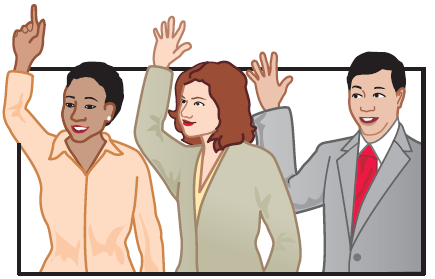 1.	Vote in election of board of directors and on actions that require shareholder approval.
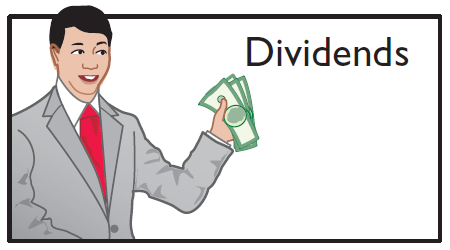 2.	Share the corporate earnings through receipt of dividends.
Illustration 11-3 
Ownership rights of shareholders
LO 1
Ownership Rights of Shareholders
Shareholders have the right to:
Illustration 11-3 
Ownership rights of shareholders
3.	Keep the same percentage ownership when new shares are issued (preemptive right*).
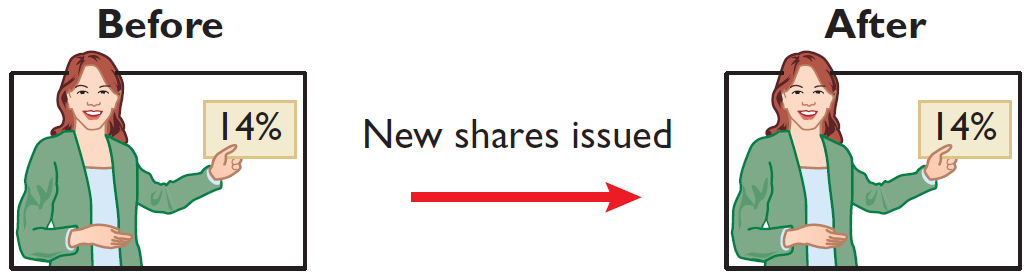 *  A number of companies have eliminated the preemptive right.
LO 1
Ownership Rights of Shareholders
Shareholders have the right to:
4.	Share in assets upon liquidation in proportion to their holdings. This is called a residual claim.
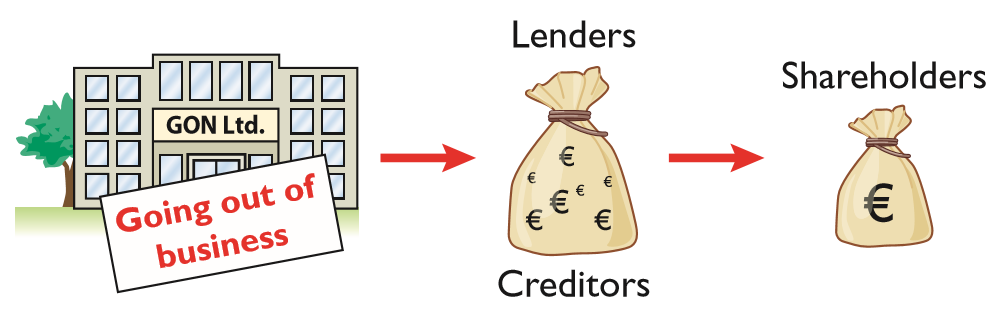 Illustration 11-3 
Ownership rights of shareholders
LO 1
Ownership Rights of Shareholders
Illustration 11-4 
A share certificate
Prenumbered
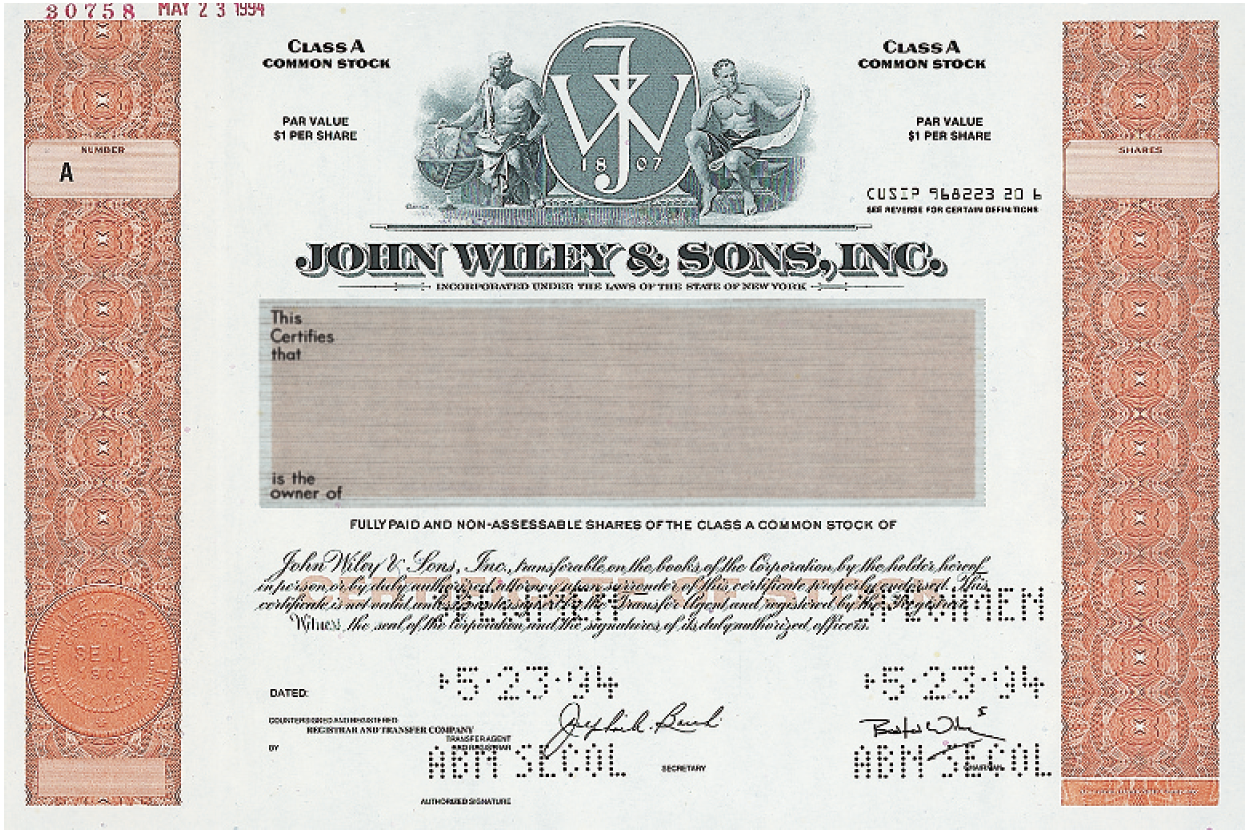 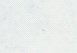 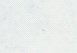 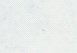 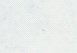 PAR VALUE     $1 PER SHARE
PAR VALUE     $1 PER SHARE
Name of corporation
Shareholder’s name
Shares
Bill Harmon
Signature of corporate official
LO 1
Share Issue Considerations
AUTHORIZED SHARES
Charter indicates the amount of shares that a corporation is authorized to sell.
Number of authorized shares is often reported in the equity section.
LO 1
Share Issue Considerations
ISSUANCE OF SHARES
Corporation can issue ordinary shares directly to investors or indirectly through an investment banking firm.
Factors in setting price for a new issue of shares:
Company’s anticipated future earnings.
Expected dividend rate per share.
Current financial position.
Current state of the economy.
Current state of the securities market.
LO 1
Share Issue Considerations
MARKET PRICE OF SHARES
Shares of publicly held companies is traded on organized exchanges. 
Interaction between buyers and sellers determines the prices per share. 
Prices tend to follow the trend of a company’s earnings and dividends. 
Factors beyond a company’s control may cause day-to-day fluctuations in market prices.
LO 1
Investor Insight  How to Read Share Quotes
Organized exchanges trade the shares of publicly held companies at prices per share established by the interaction between buyers and sellers. For each listed security, the financial press reports the high and low prices of the shares during the year, the total volume of shares traded on a given day, the high and low prices for the day, and the closing market price, with the net change for the day.  adidas (DEU) is listed on a number of exchanges. Here is a listing for adidas (prices are in euros).
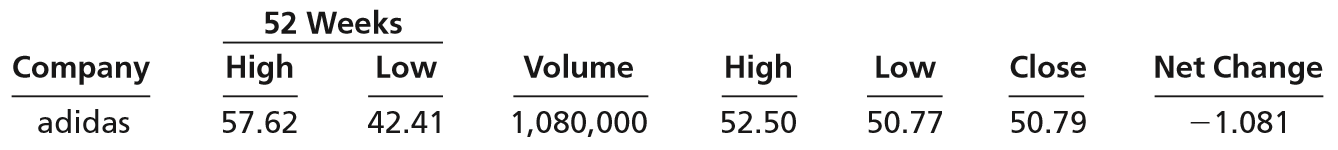 These numbers indicate the following. The high and low market prices for the previous 52 weeks were €57.62 and €42.41. The trading volume for the day was 1,080,000 shares. The high, low, and closing prices for that date were €52.50, €50.77, and €50.79, respectively. The net change for the day was a decrease of €1.081 per share.
LO 1
Share Issue Considerations
PAR AND NO-PAR VALUE SHARES
Years ago, par value determined the legal capital per share that a company must retain in the business for the protection of corporate creditors.
Today many governments do not require a par value.
No-par value shares are fairly common today.
In many countries the board of directors assigns a stated value to no-par shares.
LO 1
Share Issue Considerations
Question
Which of the following statements is false?  
Ownership of ordinary shares gives the owner a voting right. 
The equity section begins with a share capital section. 
The authorization of share capital does not result in a formal accounting entry. 
Par value and market price of a company’s shares are always the same.
LO 1
>
DO IT!
Indicate whether each of the following statements is true or false.
Similar to partners in a partnership, shareholders of a corporation have unlimited liability.  
It is relatively easy for a corporation to obtain capital through the issuance of shares. 
The separation of ownership and management is an advantage of the corporate form of business.
The journal entry to record the authorization of ordinary shares includes a credit to the appropriate share capital account.
False
True
False
False
LO 1
Corporate Capital
Equity is identified by various names: 
stockholders’ equity, 
shareholders’ equity, or 
corporate capital. 
The equity section of a corporation’s statement of financial position consists of two parts: 
share capital and 
retained earnings (earned capital).
LO 1
Corporate Capital
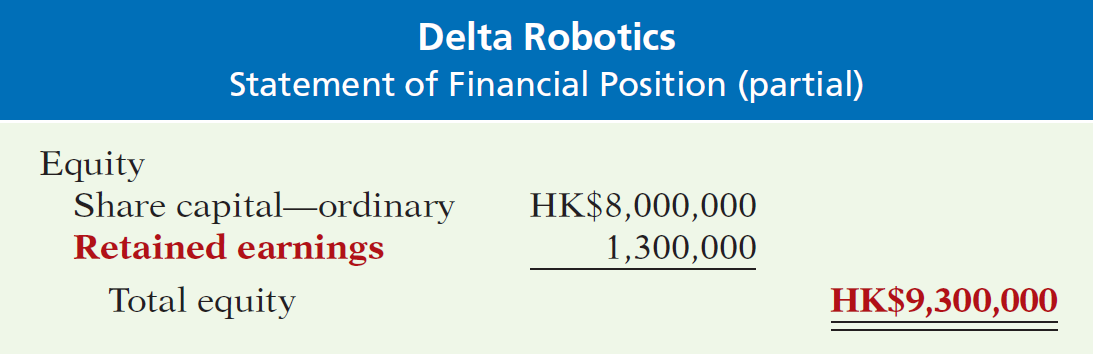 Illustration 11-5 
Equity section
LO 1
Corporate Capital
Comparison of the equity accounts for a proprietorship, and a corporation.
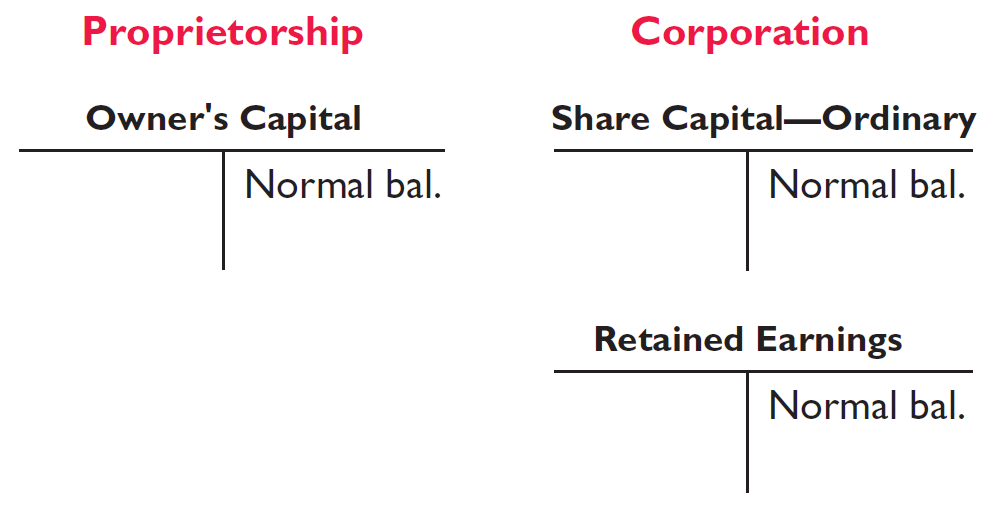 Illustration 11-6 
Comparison of equity accounts
LO 1
People, Planet, and Profit Insight
The Impact of Corporate Social Responsibility
A recent survey conducted by  Institutional Shareholder Services, a U.S. proxy advisory firm, shows that 83% of investors now believe environmental and social factors can have a significant  impact on shareholder value over the long term. This belief is clearly visible in the rising level of support for shareholder proposals requesting action related to social and environmental issues. The following table shows that the number of corporate social responsibility (CSR)-related shareholder proposals rose from 150 in 2000 to 191 in 2010. Moreover, those proposals garnered average voting support of 18.4% of votes cast versus just 7.5% a decade earlier.
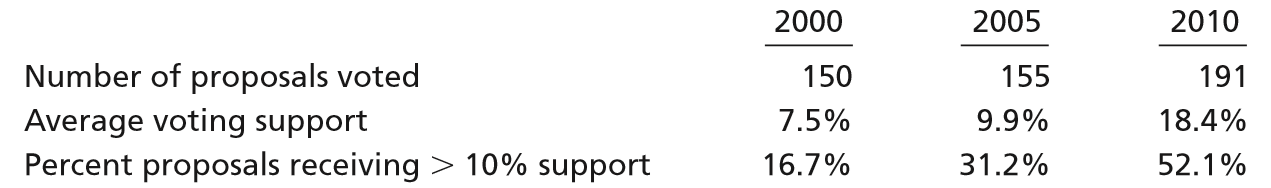 Source: Investor Responsibility Research Center, Ernst & Young, Seven Questions CEOs and Boards Should Ask About: “Triple Bottom Line” Reporting.
LO 1
>
DO IT!
At the end of its first year of operation, Doral AG has  €750,000 of ordinary share and net income of  €122,000. Prepare (a) the closing entry for net income and (b) the equity section at year-end.
(a)
Income Summary	122,000
	Retained Earnings		122,000
Equity
	Share capital—ordinary 	€750,000
	Retained earnings	122,000
		Total equity		€872,000
(b)
LO 1
Accounting for Ordinary Share Issues
Learning Objective 2
Record the issuance of ordinary shares.
ISSUING PAR VALUE ORDINARY SHARES FOR CASH
Illustration: Hydro-Slide SA issues 1,000 shares of €1 par value ordinary shares.  Prepare Hydro-Slide’s journal entry if (a) 1,000 shares are issued for €1 per share, and (b) 1,000 shares are issued for €5 per share.
a)
Cash	1,000
Share Capital—Ordinary (1,000 x €1) 	1,000
b)
Cash	5,000
Share Capital—Ordinary (1,000 x €1) 	1,000
Share Premium—Ordinary	4,000
LO 2
PAR VALUE ORDINARY SHARES
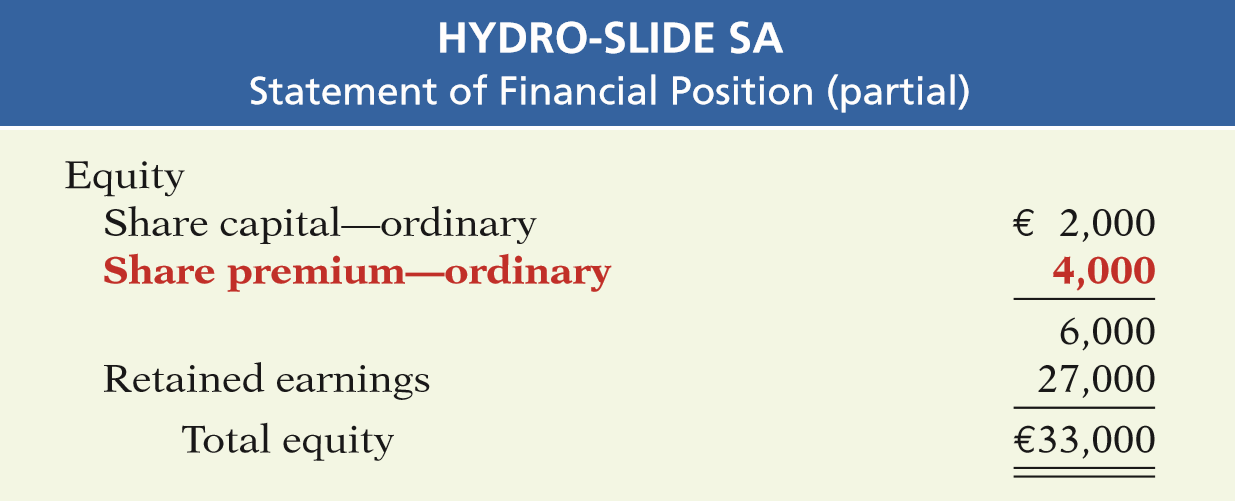 Illustration 11-7 
Share premium
LO 2
Accounting for Ordinary Share Issues
ISSUING NO-PAR ORDINARY SHARES FOR CASH
Illustration: Assume that Hydro-Slide SA issues 5,000 shares of €5 stated value no-par shares for €8 per share.  The entry is:
Cash	40,000
Share Capital—Ordinary (5,000 x €5) 	25,000
Share Premium—Ordinary	15,000
Prepare the entry assuming there is no stated value.
Cash	40,000
Share Capital—Ordinary 	40,000
LO 2
Accounting for Ordinary Share Issues
ISSUING ORDINARY SHARES FOR SERVICES OR NON-CASH ASSETS
Corporations also may issue shares for: 
Services (attorneys or consultants). 
Noncash assets (land, buildings, and equipment).
Cost is either the fair market value of the consideration given up, or the fair market value of the consideration received, whichever is more clearly determinable.
LO 2
ISSUING ORDINARY SHARES FOR SERVICES OR NON-CASH ASSETS
Illustration: Assume that attorneys have helped Jordan Company incorporate.  They have billed the company €5,000 for their services. They agree to accept 4,000 shares of €1 par value shares in payment of their bill.  At the time of the exchange, there is no established market price for the shares.  Prepare the journal entry for this transaction.
Organization Expense 	5,000 
	Share Capital—Ordinary  		4,000 
	Share Premium—Ordinary  		1,000
LO 2
ISSUING ORDINARY SHARES FOR SERVICES OR NON-CASH ASSETS
Illustration: Assume that Athletic Research Inc. is an existing publicly held corporation.  Its €5 par value shares are actively traded at €8 per share. The company issues 10,000 shares to acquire land recently advertised for sale at €90,000.  Prepare the journal entry for this transaction.
Land  	80,000 
	Share Capital—Ordinary  		50,000 
	Share Premium—Ordinary  		30,000
LO 2
ANATOMY OF A FRAUD
The president, chief operating officer, and chief financial officer of SafeNet (USA), a software encryption company, were each awarded employee share options by the company’s board of directors as part of their compensation package. Share options enable an employee to buy a company’s shares sometime in the future at the price that existed when the share option was awarded. For example, suppose that you received share options today, when the share price of your company was $30. Three years later, if the share price rose to $100, you could “exercise” your options and buy the shares for $30 per share, thereby making $70 per share. After being awarded their share options, the three employees changed the award dates in the company’s records to dates in the past, when the company’s shares were trading at historical lows. For example, using the previous example, they would choose a past date when the shares were selling for $10 per share, rather than the $30 price on the actual award date. In our example, this would increase the profit from exercising the options to $90 per share.
Total take: $1.7 million
The Missing Control
Independent internal verification. The company’s board of directors should have ensured that the awards were properly administered. For example, the date on the minutes from the board meeting could be compared to the dates that were recorded for the awards. In addition, the dates should again be confirmed upon exercise.
LO 2
>
DO IT!
Hefei Ltd. begins operations on March 1 by issuing 1,000,000 ¥10 par value ordinary shares for cash at ¥12 per share. On March 15, it issues 50,000 ordinary shares to attorneys in settlement of their bill of ¥600,000 for organization costs. Journalize the issuance of the shares, assuming the shares are not publicly traded.
Mar. 1
Cash 	12,000,000  
	Share Capital—Ordinary  			10,000,000  
	Share Premium—Ordinary  			2,000,000
Mar. 15
Organization Expense 	600,000  
	Share Capital—Ordinary  		500,000  
	Share Premium—Ordinary  		100,000
LO 2
Accounting for Treasury Shares
Learning Objective 3
Explain the accounting for treasury shares.
Treasury shares are a corporation’s own shares that it has reacquired from shareholders but not retired.
Corporations purchase their outstanding shares to:
Reissue the shares to officers and employees under bonus and share compensation plans.
Enhance the share’s market value. 
Have additional shares available for use in the acquisition of other companies.
Increase earnings per share. 
Eliminate hostile shareholders by buying them out.
LO 3
Accounting for Treasury Shares
PURCHASE OF TREASURY SHARES
Debit Treasury Shares for the price paid to reacquire the shares (cost method).
Treasury Shares is a contra equity account, not an asset.
Purchase of treasury shares reduces equity.
LO 3
Accounting for Treasury Shares
Illustration 11-8
Equity section with no treasury shares
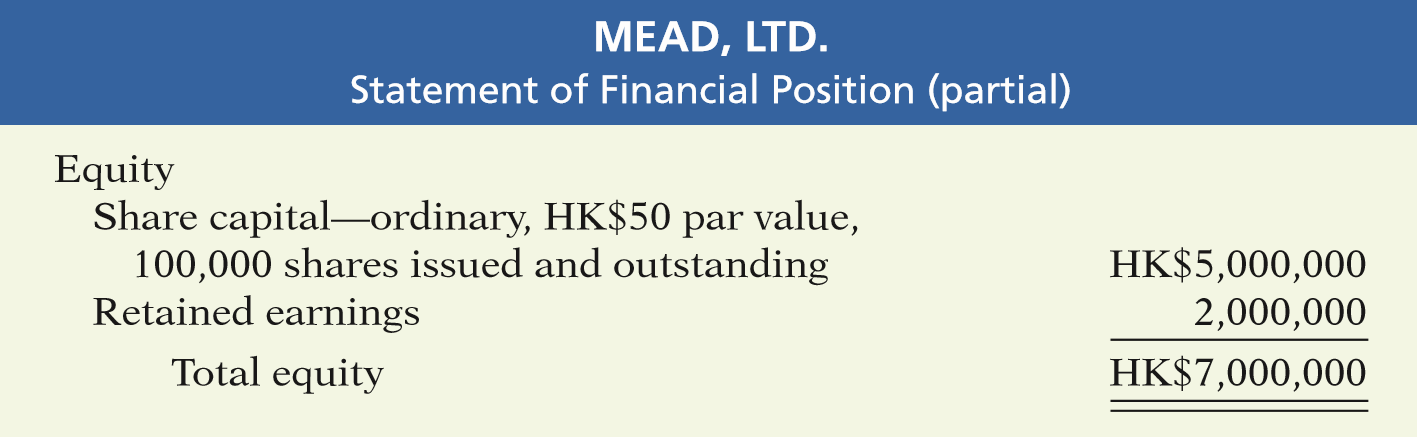 Illustration: On February 1, 2017, Mead acquires 4,000 shares of its stock at HK$80 per share.
Treasury Shares (4,000 x HK$80) 	320,000
Cash  	320,000
LO 3
Accounting for Treasury Shares
Equity Section with Treasury Shares
Illustration 11-9
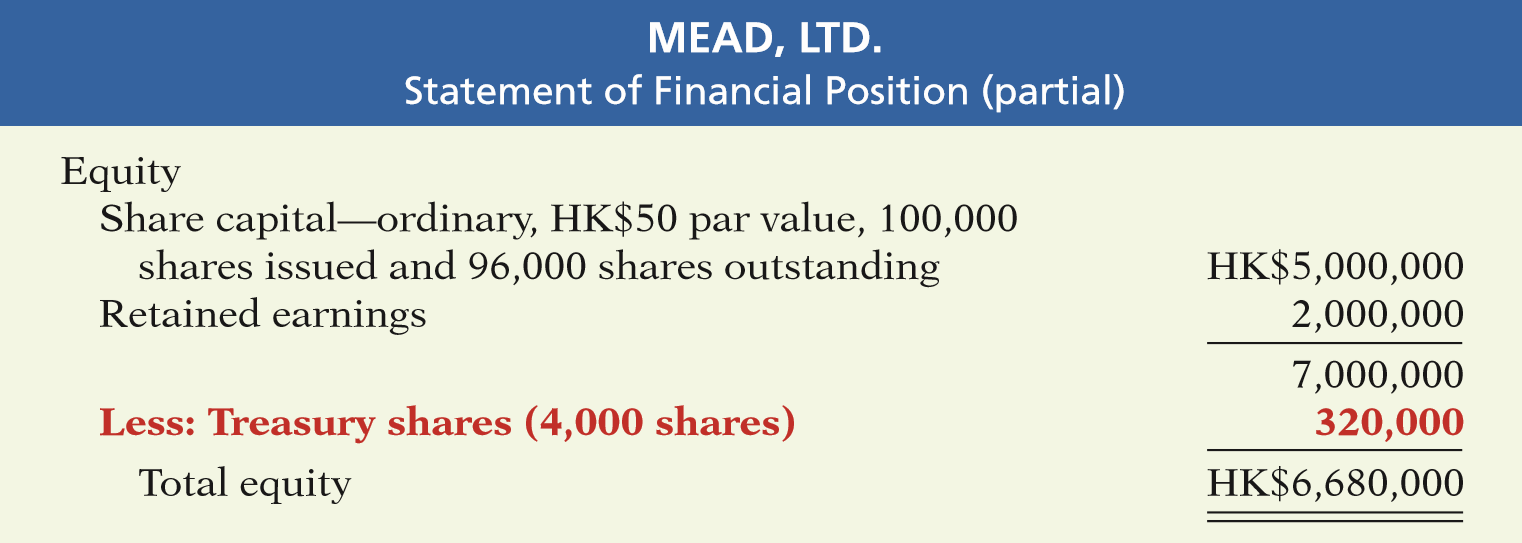 Both the number of shares issued (100,000), outstanding (96,000), and the number of shares held as treasury (4,000) are disclosed.
LO 3
Accounting for Treasury Shares
Question
In the statement of financial position, the cost of  treasury shares is deducted in: 
expenses. 
revenues.
equity.
liabilities.
LO 3
Accounting Across the Organization
Why Would a Company Buy Its Own Shares? 
In a bold (and some would say risky) move, Reebok (DEU) at one time bought back nearly a third of its shares. This repurchase of shares dramatically reduced Reebok’s available cash. In fact, the company borrowed significant funds to accomplish the repurchase. In a press release, management stated that it was repurchasing the shares because it believed its shares were severely underpriced. The repurchase of so many shares was meant to signal management’s belief in good future earnings. Skeptics, however, suggested that Reebok’s management was repurchasing shares to make it less likely that another company would acquire Reebok (in which case Reebok’s top managers would likely lose their jobs). By depleting its cash, Reebok became a less likely acquisition target. Acquiring companies like to purchase companies with large cash balances so they can pay off debt used in the acquisition. As noted in the Feature Story, Reebok was eventually acquired by adidas (DEU). In 2014, adidas announced a program to buy back up to 10% of its shares. This was done to appease shareholders who were disappointed with the company’s results in recent years.
LO 3
Accounting for Treasury Shares
DISPOSAL OF TREASURY SHARES
Sale of Treasury Shares
Above Cost 
Below Cost
Both increase total assets and equity.
LO 3
Accounting for Treasury Shares
Above Cost
Illustration: On July 1, Mead sells for HK$100 per share 1,000 shares of its treasury shares, previously acquired at HK$80 per share.
July 1
Cash	   100,000
Treasury Shares (1,000 x HK$80) 	   80,000
Share Premium—Treasury 	   20,000
A corporation does not realize a gain or suffer a loss from share transactions with its own shareholders.
LO 3
Accounting for Treasury Shares
Below Cost
Illustration: On Oct. 1, Mead sells an additional 800 treasury shares at HK$70 per share.
Oct. 1
Cash	   56,000
Share Premium—Treasury 	8,000
Treasury Shares  (800 x HK$80)	   64,000
Illustration 11-10
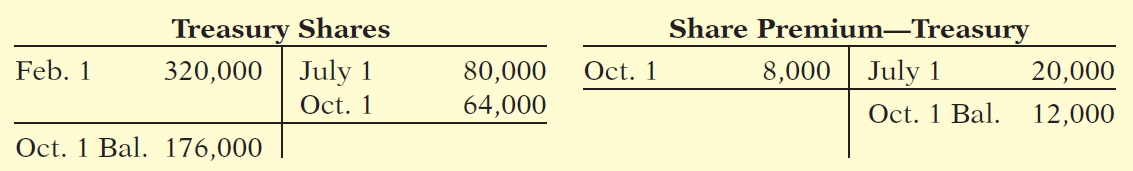 LO 3
Accounting for Treasury Shares
Below Cost
Illustration: On Dec. 1, assume that Mead, Inc. sells its remaining 2,200 shares at HK$70 per share.
Dec. 1
Cash	   154,000
Limited to balance on hand
Share Premium—Treasury 	12,000
Retained Earnings   	10,000
Treasury Shares	   176,000
LO 3
>
DO IT!
Salvador SA purchases 3,000 shares of its R$50 par value ordinary shares for R$180,000 cash on July 1. It will hold the shares in the treasury until resold. On November 1, the corporation sells 1,000 treasury shares for cash at R$70 per share. Journalize the treasury share transactions.
July 1
Treasury Shares 	180,000  
	Cash  			180,000
Nov. 1
Cash 	70,000  
	Treasury Shares  		60,000  
	Share Premium—Treasury  		10,000
LO 3
Accounting for Preference Shares
Learning Objective 4
Differentiate preference shares from ordinary shares.
Typically, preference shareholders have 
a priority as to 
distributions of earnings (dividends) and 
assets in the event of liquidation.
Accounting for preference shares at issuance is similar to that for ordinary shares.
LO 4
Accounting for Preference Shares
Illustration: Stine Corporation issues 10,000 shares of €10 par value preference shares for €12 cash per share. Journalize the issuance of the preference shares.
Cash	120,000
Share  Capital—Preference (10,000 x €10)   	100,000
Share Premium—Preference 	20,000
Preference shares may have a par value or no-par value.
LO 4
Accounting for Preference Shares
DIVIDEND PREFERENCES
Right to receive dividends before ordinary shareholders.
Cumulative Dividend – preference shareholders must be paid both current-year dividends and any unpaid prior-year dividends before ordinary shareholders receive dividends.
No obligation exists until board of directors declares a dividend.
Liquidation preference.
LO 4
Accounting for Preference Shares
CUMULATIVE DIVIDEND
Illustration: Scientific Leasing has 5,000 shares of 7%, €100 par value, cumulative preference shares outstanding. Each €100 share pays a €7 dividend (.07 x €100). The annual dividend is €35,000 (5,000 x €7 per share). If dividends are two years in arrears, preference shareholders are entitled to receive the following dividends in the current year.
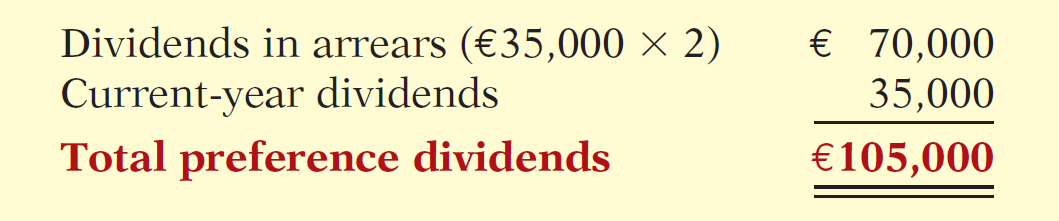 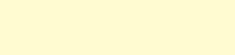 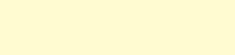 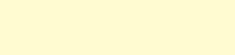 Illustration 11-11 
Computation of total dividends to preference shares
LO 4
Accounting for Preference Shares
LIQUIDATION PREFERENCES
Most preference shares have a preference on corporate assets if the corporation fails. 
Provides security for the preference shareholder. 
Preference to assets may be for the par value of the shares or for a specified liquidating value.
LO 4
The Corporate Form of Organization
Learning Objective 5
Prepare the entries for cash dividends and share dividends.
Distribution of cash or shares to shareholders on a pro rata (proportional) basis.  
Types of Dividends:
Cash
Property
Shares 
Scrip
Dividends expressed: (1) as a percentage of the par or stated value, or (2) as a dollar amount per share.
LO 5
Cash Dividends
Three dates:
Illustration 11-12
Key dividend dates
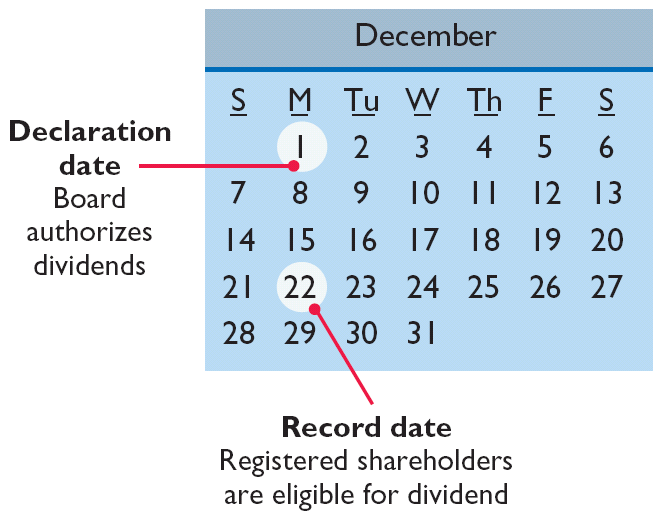 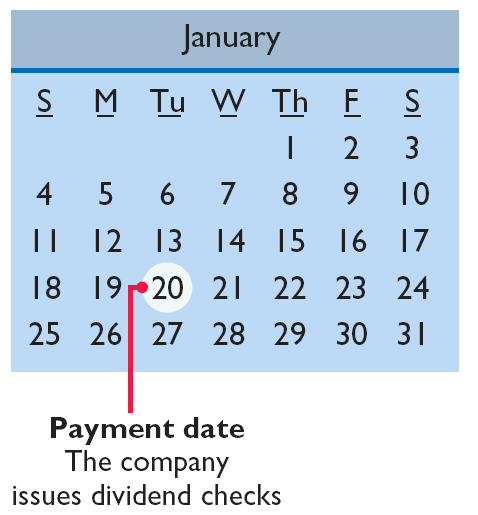 LO 5
Cash Dividends
For a corporation to pay a cash dividend, it must have:
Retained earnings - Payment of cash dividends from retained earnings is legal in all jurisdictions.
Adequate cash.
A declaration of dividends by the Board of Directors.
LO 5
ENTRIES FOR CASH DIVIDENDS
Illustration: On Dec. 1, the directors of Media General declare a €.50 per share cash dividend on 100,000 shares of €10 par value ordinary shares. The dividend is payable on Jan. 20 to shareholders of record on Dec. 22.
December 1 (Declaration Date)
Cash Dividends  	50,000
Dividends Payable 	50,000
No entry
December 22 (Date of Record)
January 20 (Payment Date)
Dividends Payable  	50,000
Cash 	50,000
LO 5
Cash Dividends
ALLOCATING CASH DIVIDENDS BETWEEN PREFERENCE AND ORDINARY SHARES
Holders of cumulative preference shares must be paid any unpaid prior-year dividends before ordinary shareholders receive dividends.
LO 5
Cash Dividends
Illustration: On December 31, 2017, IBR Inc. has 1,000 shares of 8%, €100 par value cumulative preference shares.  It also has 50,000 shares of €10 par value ordinary shares outstanding.  At December 31, 2017, the directors declare a €6,000 cash dividend.  Prepare the entry to record the declaration of the dividend.
Cash Dividends  	6,000
Dividends Payable  	6,000
Preference Dividends:  1,000 shares x €100 par x 8% = €8,000
LO 5
Cash Dividends
Illustration: At December 31, 2018, IBR declares a €50,000 cash dividend.  The allocation of the dividend to the two classes of shares is as follows:
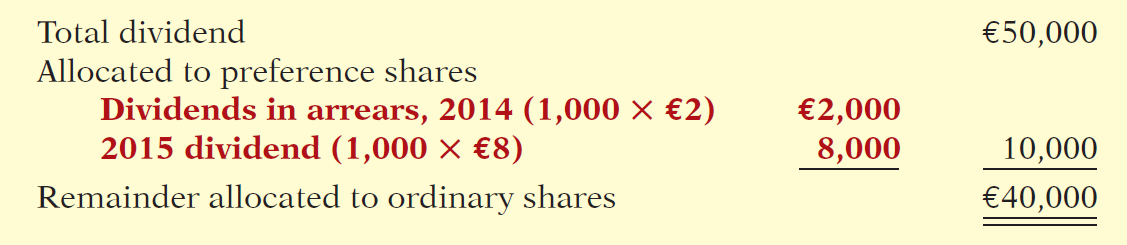 Illustration 11-13 
Allocating dividends to preference and ordinary shares
LO 5
Cash Dividends
Illustration: At December 31, 2018, IBR declares a €50,000 cash dividend.  Prepare the entry to record the declaration of the dividend.
Cash Dividends  	50,000
Dividends Payable  	50,000
LO 5
Share Dividends
Pro rata distribution of the corporation’s own shares.
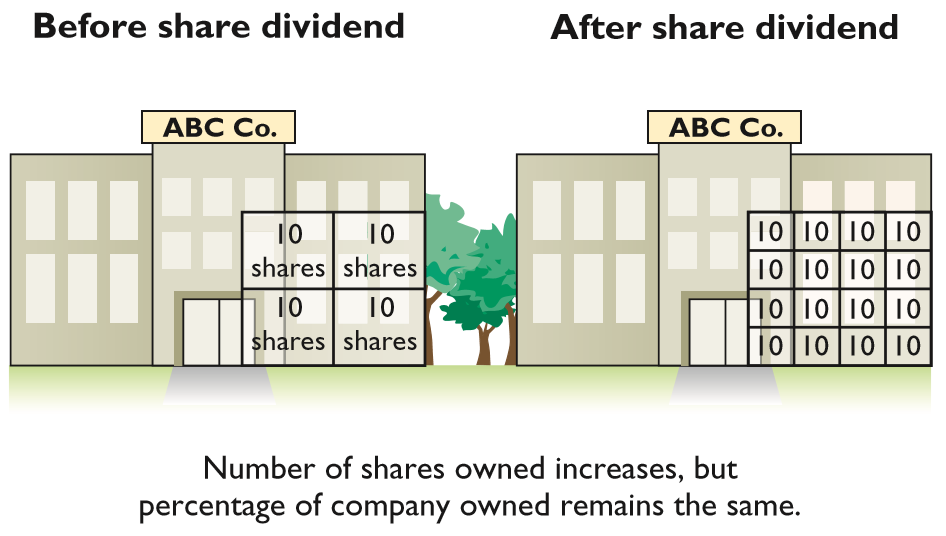 Illustration 11-14
Effect of stock split for shareholders
Results in decrease in retained earnings and increase share capital and share premium.
LO 5
Share Dividends
Reasons why corporations issue share dividends:
Satisfy shareholders’ dividend expectations without spending cash.
Increase marketability of the corporation’s shares. 
Emphasize a portion of equity has been permanently reinvested in the business.
LO 5
Share Dividends
Small share dividend (less than 20–25% of the corporation’s issued shares, recorded at fair market value) *
Large share dividend (greater than 20–25% of issued shares, recorded at par value)
* 	Accounting based on the assumption that a small share dividend will have little effect on the market price of the outstanding shares.
LO 5
Share Dividends
Illustration: Danshui Ltd. has a balance of NT$3,000,000 in retained earnings. It declares a 10% share dividend on its 50,000 shares of NT$100 par value ordinary shares. The current fair market value of its shares is NT$150 per share.
10% share dividend is declared
Share Dividends  (50,000 x 10% x NT$150)
750,000
Ordinary Share Dividends Distributable
500,000
Share Premium—Ordinary
250,000
Shares issued
Ordinary Share Dividends Distributable
500,000
Share Capital—Ordinary (50,000 x 10% x NT$100)
500,000
LO 5
Share Dividends
Statement Presentation
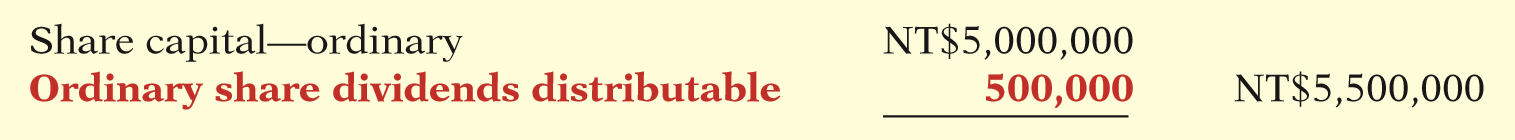 Illustration 11-15
Statement presentation of ordinary shares dividends distributable
LO 5
Share Dividends
EFFECTS OF SHARE DIVIDENDS
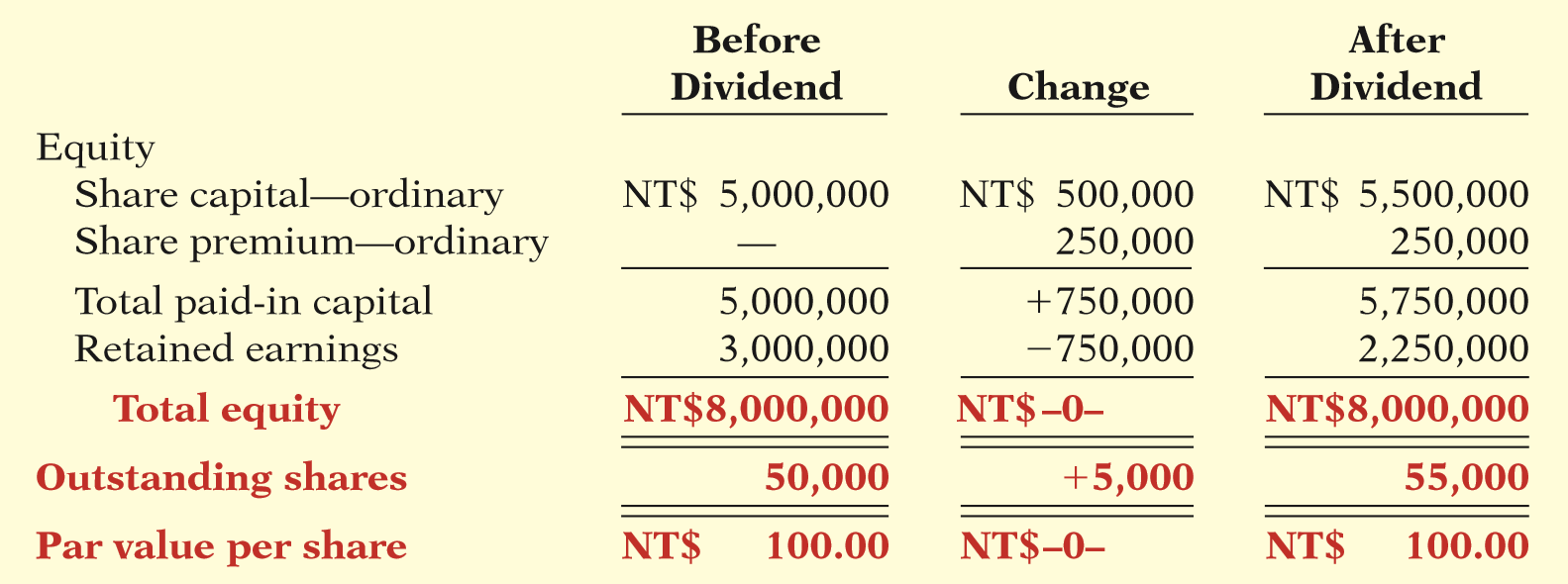 Illustration 11-16 
Share dividend effects
LO 5
Share Dividends
Question
Which of the following statements about small share dividends is true?  
A debit to Retained Earnings for the par value of the shares issued should be made. 
A small share dividend decreases total equity. 
Market price per share should be assigned to the dividend shares. 
A small share dividend ordinarily will have an effect on par value per share.
LO 5
Share Splits
Reduces the market value of shares.
No entry recorded for a share split.
Decrease par value and increase number of shares.
LO 5
Share Splits
Illustration: Assume Danshui Ltd. splits its 50,000 ordinary shares on a 2-for-1 basis.
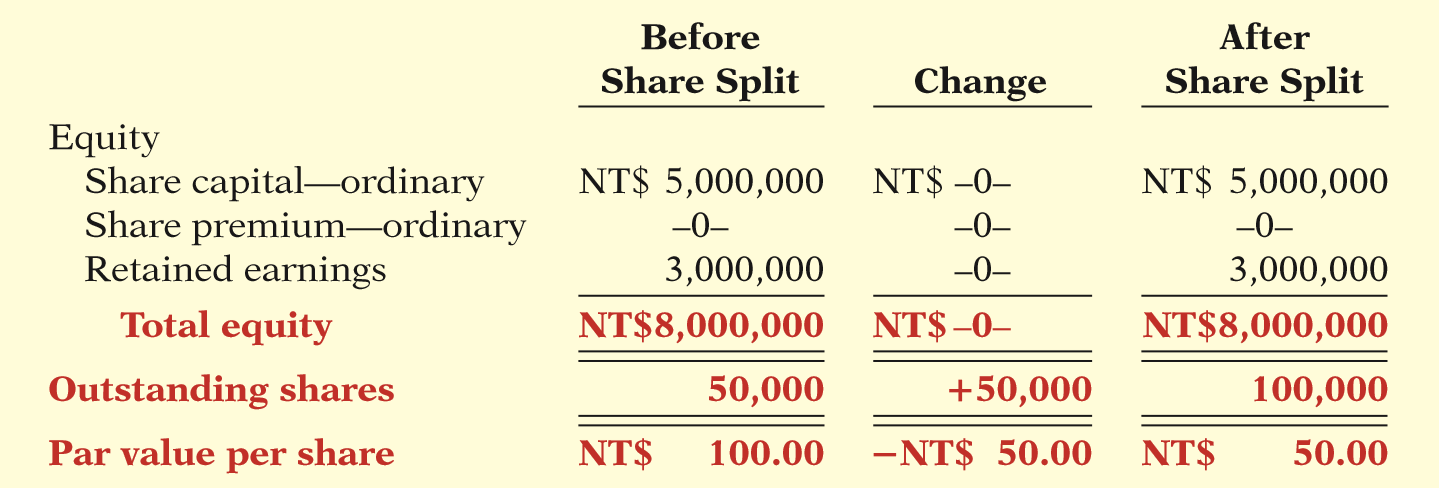 Illustration 11-17 
Share split effects
Results in a reduction of the par or stated value per share.
LO 5
Investor Insight
A No-Split Philosophy
Warren Buffett’s company,  Berkshire Hathaway (USA), has two classes of shares.  Until  recently, the company had never split either class of shares. As a result, the class A shares had a market price of $97,000 and the class B sold for about $3,200 per share. Because the price per share is so high, the shares do not trade as frequently as the shares of other companies. Mr. Buffett has always opposed share splits because he feels that a lower share price  attracts short-term investors. He appears to be correct. For example, while more than 6 million shares of IBM (USA) are exchanged on the average day, only about 1,000 class A shares of Berkshire are traded. Despite Mr. Buffett’s aversion to splits, in order to accomplish a recent acquisition, Berkshire decided to split its class B shares 50 to 1.
Source: Scott Patterson, “Berkshire Nears Smaller Baby B’s,” Wall Street Journal Online (January 19, 2010).
LO 5
>
DO IT!
The market price of Sing CD Company’s 500,000 shares of £2 par value ordinary shares is £45. President Joan Elbert is considering either a 10% share dividend or a 2-for-1 share split. She asks you to show the before-and-after effects of each option on retained earnings, total equity, total shares outstanding, and par value per share.
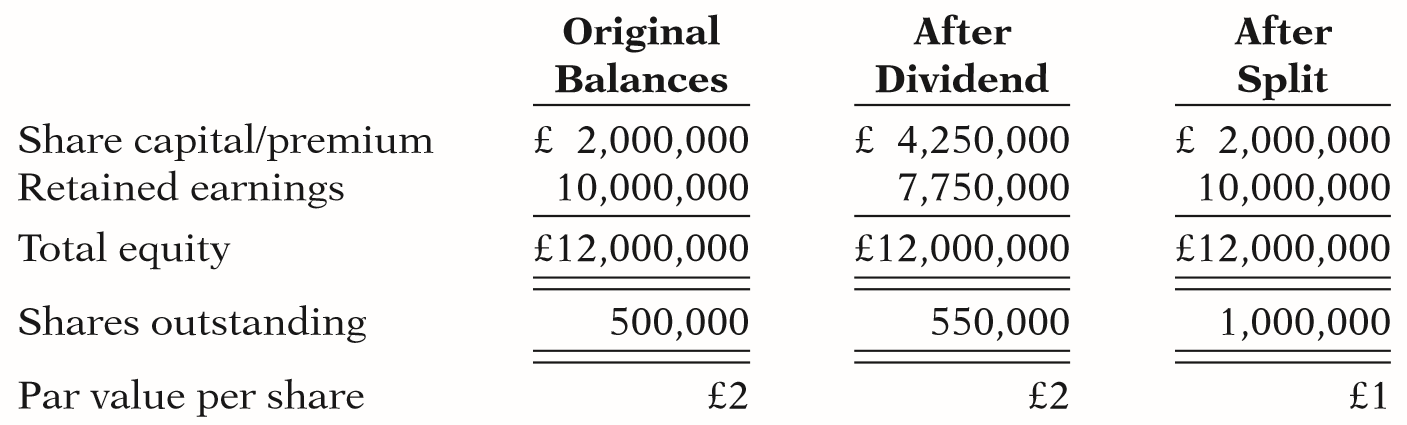 Share dividend amount is £2,250,000 [(500,000 × 10%) × £45].
LO 5
Retained Earnings
Learning Objective 6
Identify the items reported in a retained earnings statement.
Net income increases Retained 
Earnings and a net loss decreases 
Retained Earnings.
Part of the shareholders’ claim on the total assets of the corporation.
Debit balance in Retained Earnings is identified as a deficit.
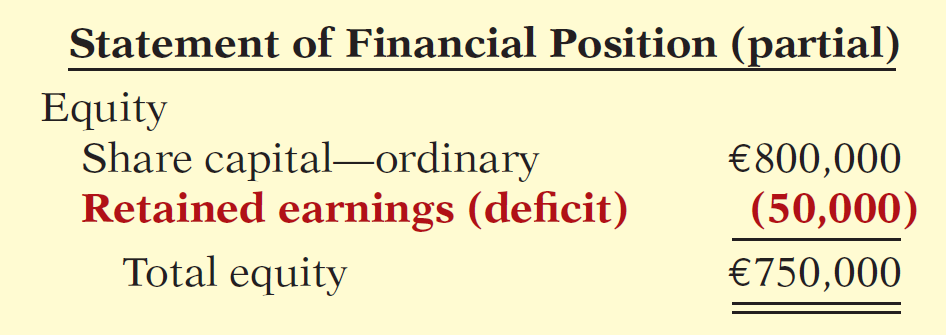 Illustration 11-20
Equity with deficit
LO 6
Retained Earnings Restrictions
Restrictions can result from:
Legal restrictions.
Contractual restrictions.
Voluntary restrictions.
Companies generally disclose retained earnings restrictions in the notes to the financial statements.
LO 6
Prior Period Adjustments
Correction of an error in previously issued financial statements.
Result from:
mathematical mistakes.
mistakes in application of accounting principles.
oversight or misuse of facts.
Adjustment made to the beginning balance of retained earnings.
LO 6
>
DO IT!
Chen Ltd. has retained earnings of ¥5,130,000 on January 1, 2017. During the year, Chen earned ¥2,000,000 of net income. It declared and paid a ¥250,000 cash dividend. In 2017, Chen recorded an adjustment of ¥180,000 due to the understatement (from a mathematical error) of 2016 depreciation expense. Prepare a corrected retained earnings statement for 2017.
LO 6
>
DO IT!
In 2017, Chen recorded an adjustment of ¥180,000 due to the understatement (from a mathematical error) of 2016 depreciation expense. Prepare a retained earnings statement for 2017.
LO 6
Retained Earnings Statement
Debits and Credits to Retained Earnings
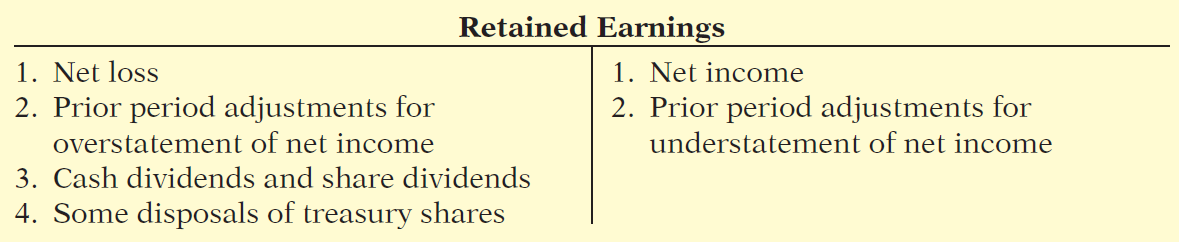 Illustration 11-23 
Debits and credits to retained earnings
LO 6
Retained Earnings Statement
Question
All but one of the following is reported in a retained earnings statement. The exception is: 
cash and share dividends. 
net income and net loss. 
sales revenue.
prior period adjustments.
LO 6
Statement Presentation and Analysis
Learning Objective 7
Prepare and analyze a comprehensive equity section.
Presentation
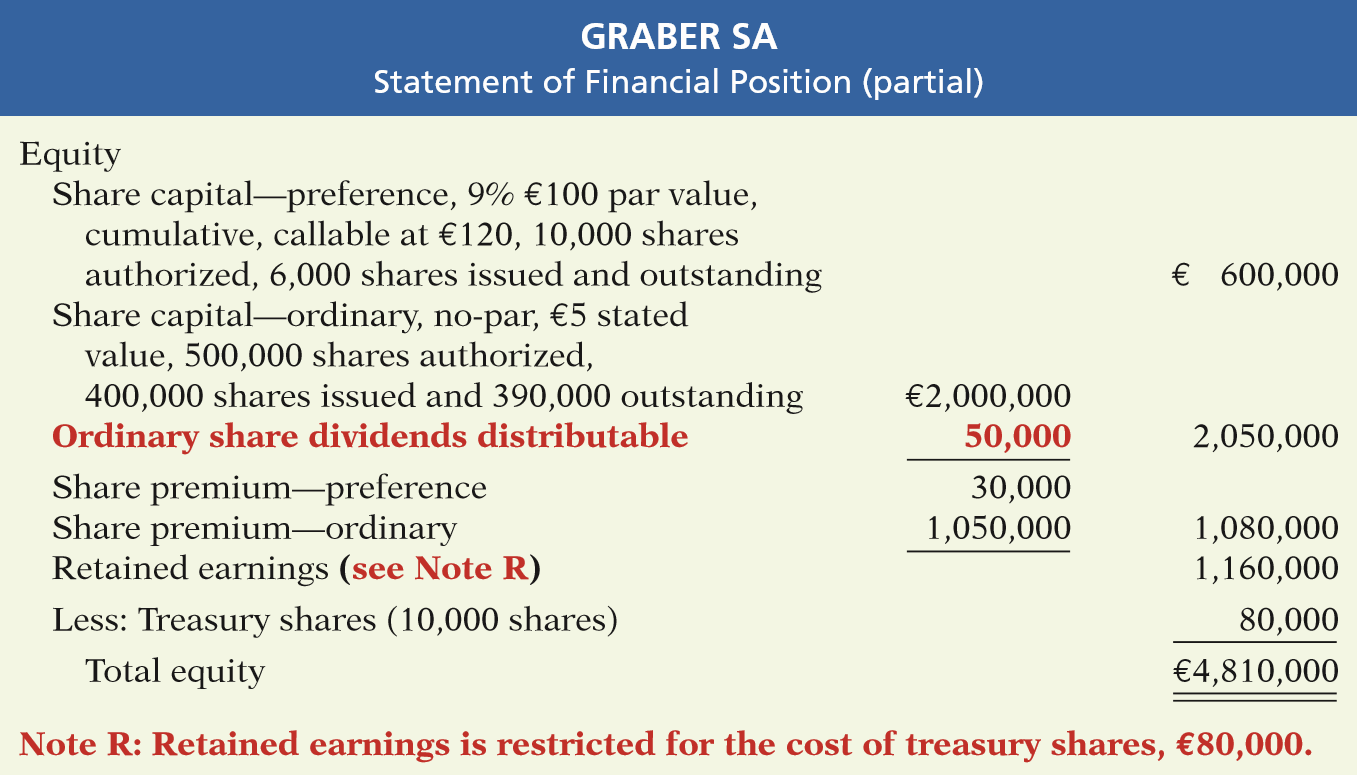 Illustration 11-25
Comprehensive equity section
LO 7
Statement Presentation and Analysis
Analysis
Carrefour’s beginning-of-the-year and end-of-the-year ordinary shareholders’ equity were €8,047 and €8,597 million, respectively. Its net income was €1,263 million, and no preference shares were outstanding. The return on ordinary shareholders’ equity is computed as follows.
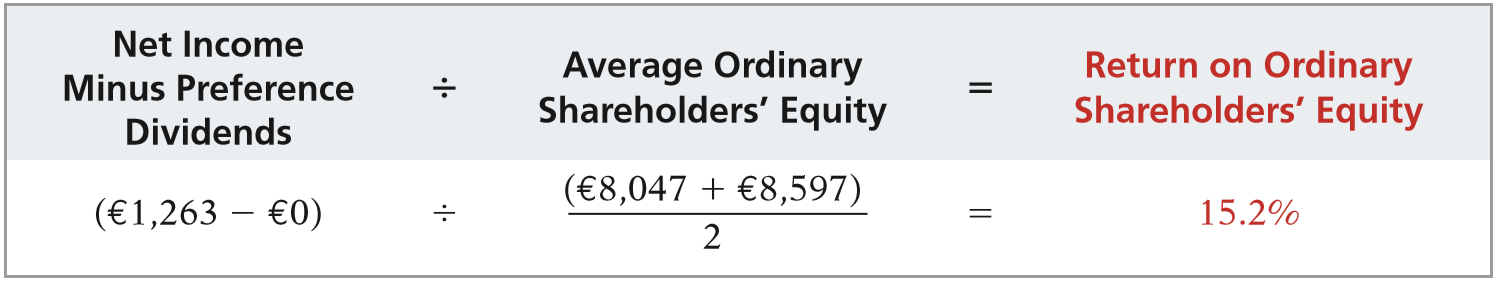 Illustration 11-27 
Return on ordinary shareholders’ equity and computation
LO 7
>
DO IT!
On January 1, 2017, Busan Ltd. purchased 2,000,000 treasury shares. Other information regarding Busan is provided. (All amounts in thousands.)
 			2016 	2017 
Net income 	₩110,000 	₩110,000 
Dividends on preference shares 	₩10,000 	₩10,000 
Dividends on ordinary shares 	₩2,000 	₩1,600 
Ordinary shareholders’ equity, beginning of year 	₩500,000 	₩400,000* 
Ordinary shareholders’ equity, end of year 	₩500,000	₩400,000 
*Adjusted for purchase of treasury shares. 
Compute return on ordinary shareholders’ equity for each year.
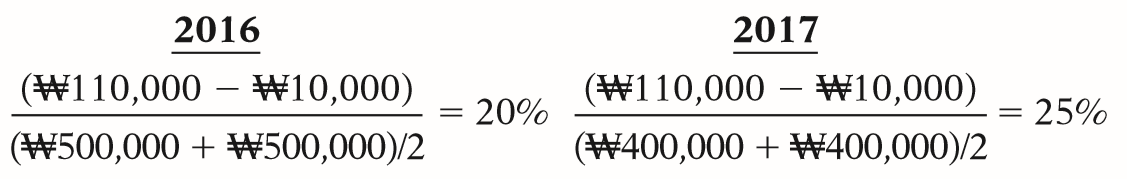 LO 7
APPENDIX 11A
Statement of Changes in Equity
Learning Objective 8
Describe the use and content of the statement of changes in equity.
Illustration 11A-1 
Statement of changes in equity
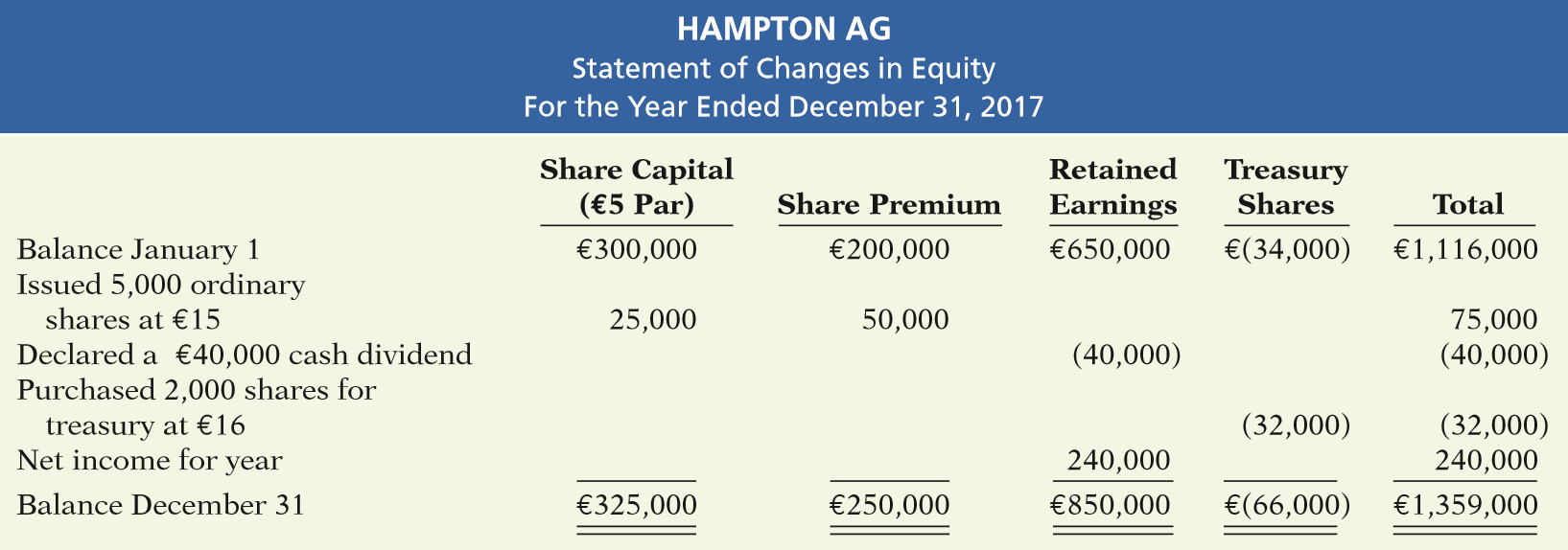 When a statement of changes in equity is presented, a retained earnings statement is not necessary.
LO 8
APPENDIX 11B
Book Value—Another per Share Amount
Learning Objective 9
Compute book value per share.
Book Value per Share
The equity an ordinary shareholder has in the net assets of the corporation.
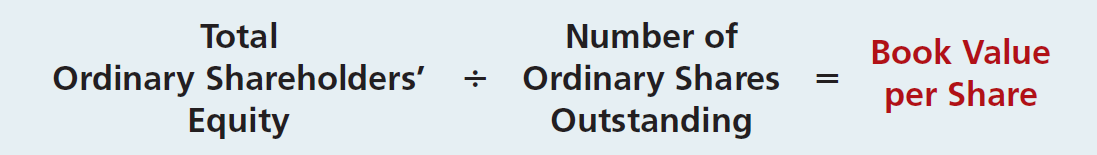 Illustration 11B-1 
Book value per share formula
LO 9
Book Value per Share
The computation of book value per share involves the following steps.
Compute the preference share equity. This equity is equal to the sum of the call price of preference shares plus any cumulative dividends in arrears. If the preference shares do not have a call price, the par value of the shares is used.
Determine the ordinary shareholders’ equity. Subtract the preference share equity from total equity.
Determine book value per share. Divide ordinary shareholders’ equity by ordinary shares.
LO 9
Book Value per Share
EXAMPLE
Illustration: Using the equity section of Graber SA shown in Illustration 11-25. Graber’s preference shares are callable at €120 per share and are cumulative. Assume that dividends on Graber’s preference shares were in arrears for one year, €54,000 (6,000 x €9). The computation of preference share equity (Step 1 in the preceding list) is:
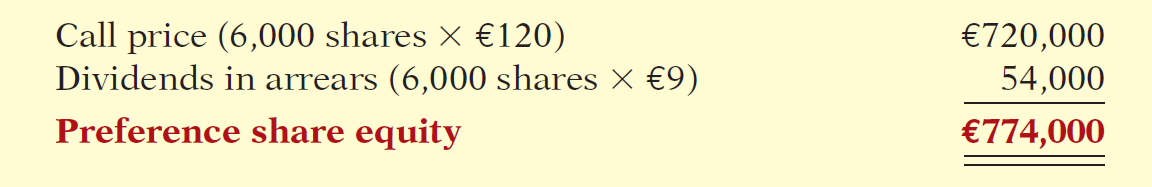 Illustration 11B-2 
Computation of preference share equity—Step 1
LO 9
Book Value per Share
Illustration 11B-2
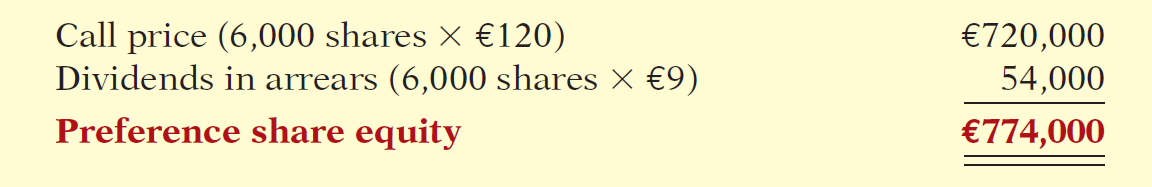 Computation of book value:
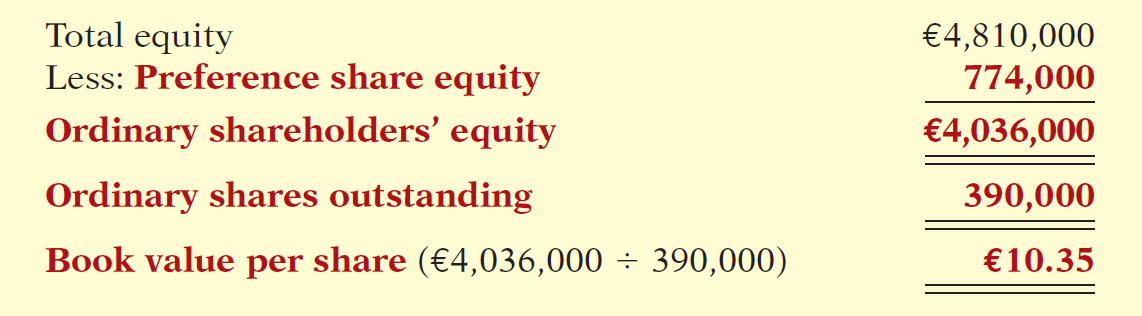 Illustration 11B-3 
Computation of book value per share with preference shares— Steps 2 and 3
LO 9
Book Value versus Market Value
The correlation between book value and the annual range of a company’s market value per share is often remote.
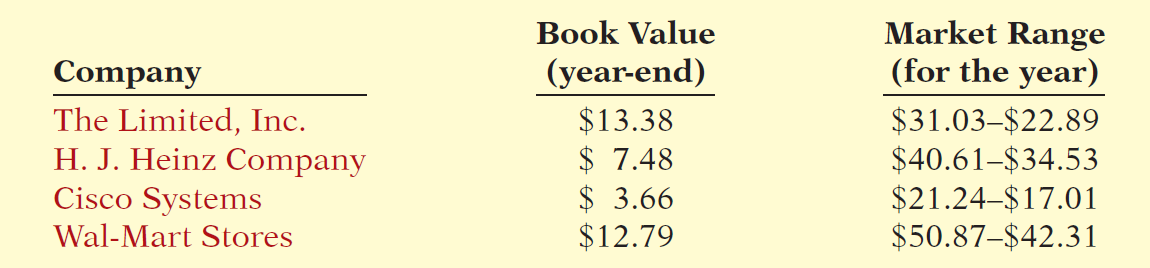 Illustration 11B-4 
Book value and market price compared
LO 9
A Look at U.S. GAAP
Learning Objective 10
Compare the accounting for equity under IFRS and U.S. GAAP.
Key Points
Many countries have a different mix of investor groups than in the United States. For example, in Germany, financial institutions like banks are not only major creditors of corporations but often are the largest corporate shareholders as well. In the United States, Asia, and the United Kingdom, many companies rely on substantial investment from private investors.
There are often terminology differences for equity accounts.
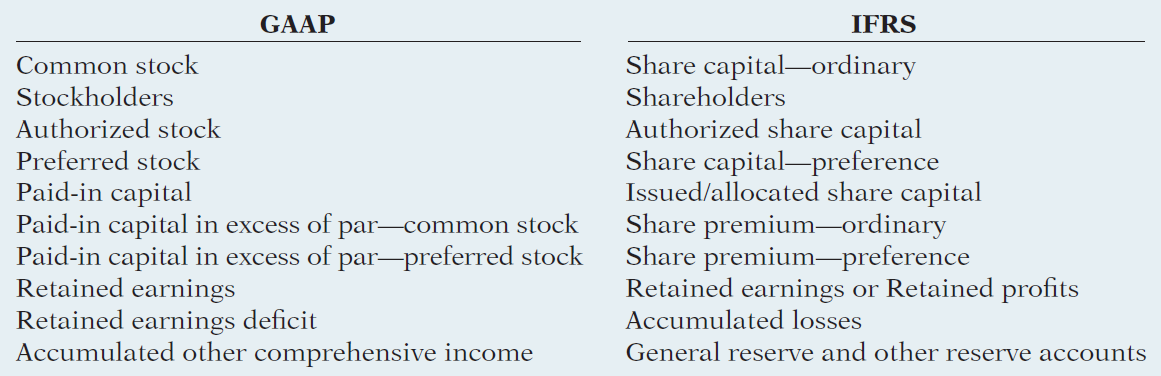 LO 10
A Look at U.S. GAAP
Key Points
Equity is given various descriptions under IFRS, such as shareholders’ equity, owners’ equity, capital and reserves, and shareholders’ funds.
Similarities
The accounting related to prior period adjustment is essentially the same under IFRS and GAAP. IFRS addresses the accounting for errors in IAS 8 (“Accounting Policies, Changes in Accounting Estimates, and Errors”). One area where IFRS and GAAP differ in reporting relates to error corrections in previously issued financial statements. While IFRS requires restatement with some exceptions, GAAP does not permit any exceptions.
LO 10
A Look at U.S. GAAP
Key Points
Similarities
The income statement using IFRS and GAAP is presented in a one- or two-statement format. The single-statement approach includes all items of income and expense, as well as each component of other comprehensive income or loss by its individual characteristic. In the two-statement approach, a traditional income statement is prepared. It is then followed by a statement of comprehensive income, which starts with net income or loss and then adds other comprehensive income or loss items. Regardless of which approach is reported, income tax expense is required to be reported.
The computations related to earnings per share are essentially the same under IFRS and GAAP.
LO 10
A Look at U.S. GAAP
Key Points
Differences
As indicated in the chapter, under IFRS, the term reserves is used to describe all equity accounts other than those arising from contributed (paid-in) capital. This would include, for example, reserves related to retained earnings, asset revaluations, and fair value differences.
GAAP has always discouraged the use of the term “Reserves” in any context. Under GAAP, comprehensive income items are reported in the equity section of the statement of financial position in a line labeled accumulated other comprehensive income.
LO 10
A Look at U.S. GAAP
Key Points
Differences
The accounting for treasury shares differs somewhat between IFRS and GAAP. However, many of the differences are beyond the scope of this course. Like IFRS, GAAP does not allow a company to record gains or losses on purchases of its own shares. One difference worth noting is that, when a company purchases its own shares, IFRS treats it as a reduction of equity, but it does not specify which particular equity accounts are to be affected. Therefore, it could be shown as an increase to a contra-equity account (Treasury Shares) or a decrease to retained earnings or share capital.
LO 10
A Look at U.S. GAAP
Key Points
Differences
A major difference between IFRS and GAAP relates to the account Revaluation Surplus. Revaluation surplus arises under IFRS because companies are permitted to revalue their property, plant, and equipment to fair value under certain circumstances. This account is part of general reserves under IFRS and is not considered contributed capital. GAAP does not permit revaluation of property, plant, and equipment.
IFRS often uses terms such as retained profits or accumulated profit or loss to describe retained earnings. The term retained earnings is also often used under GAAP.
LO 10
A Look at U.S. GAAP
Looking to the Future
The IASB and the FASB are currently working on a project related to financial statement presentation. An important part of this study is to determine whether certain line items, subtotals, and totals should be clearly defined and required to be displayed in the financial statements. For  example, it is likely that the statement of changes in equity and its presentation will be examined closely. Both the IASB and FASB are working toward convergence of any remaining differences related to earnings per share computations. This convergence will deal with highly technical changes beyond the scope of this textbook.
LO 10
A Look at U.S. GAAP
A Look at IFRS
GAAP Self-Test Questions
Under GAAP, a purchase by a company of its own shares is recorded by: 
an increase in Treasury Stock. 
a decrease in accumulated comprehensive income.  
a decrease in retained earnings.
All of these are acceptable treatments.
LO 10
A Look at U.S. GAAP
A Look at IFRS
GAAP Self-Test Questions
Which of the following is false? 
Under GAAP, companies cannot record gains on transactions involving their own shares.  
Under IFRS, companies cannot record gains on transactions involving their own shares. 
Under GAAP, the income statement is presented in a one- or two-statement format. 
Under IFRS, a company records a revaluation surplus when it experiences an increase in the price of its ordinary shares.
LO 10
A Look at U.S. GAAP
A Look at IFRS
GAAP Self-Test Questions
Under GAAP, a statement of comprehensive income must include:
accounts payable.
retained earnings.
income tax expense.
preferred stock.
LO 10
Copyright
“Copyright © 2016 John Wiley & Sons, Inc. All rights reserved. Reproduction or translation of this work beyond that permitted in Section 117 of the 1976 United States Copyright Act without the express written permission of the copyright owner is unlawful. Request for further information should be addressed to the Permissions Department, John Wiley & Sons, Inc. The purchaser may make back-up copies for his/her own use only and not for distribution or resale. The Publisher assumes no responsibility for errors, omissions, or damages, caused by the use of these programs or from the use of the information contained herein.”